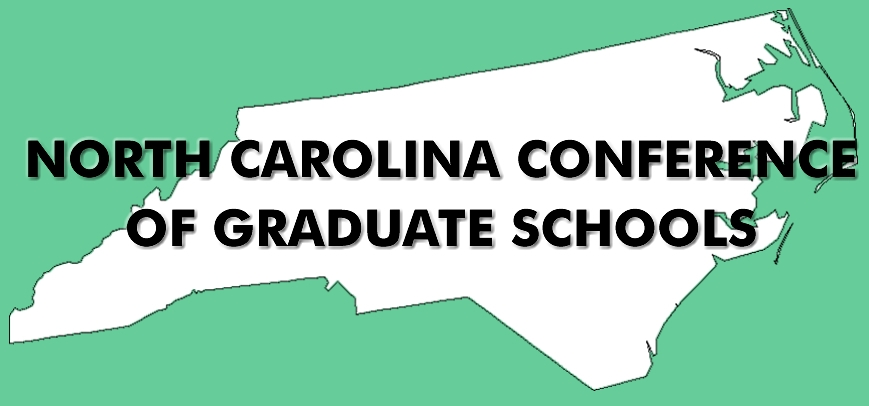 A Socioculturalist Remakes a Middle School Classroom or--

UNPACKING MORE TOOLS FOR  LEARNING


Kathryn Kujawski Brown, UNC-G Doctoral Student  . Colleen Fairbanks, UNCG Advisor
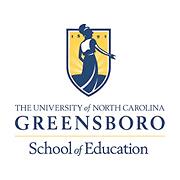 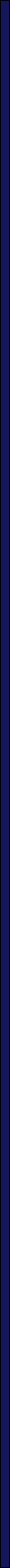 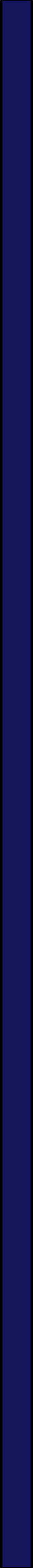 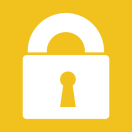 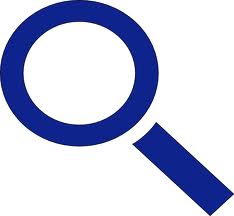 KATHRYN Find Friends  Home
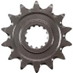 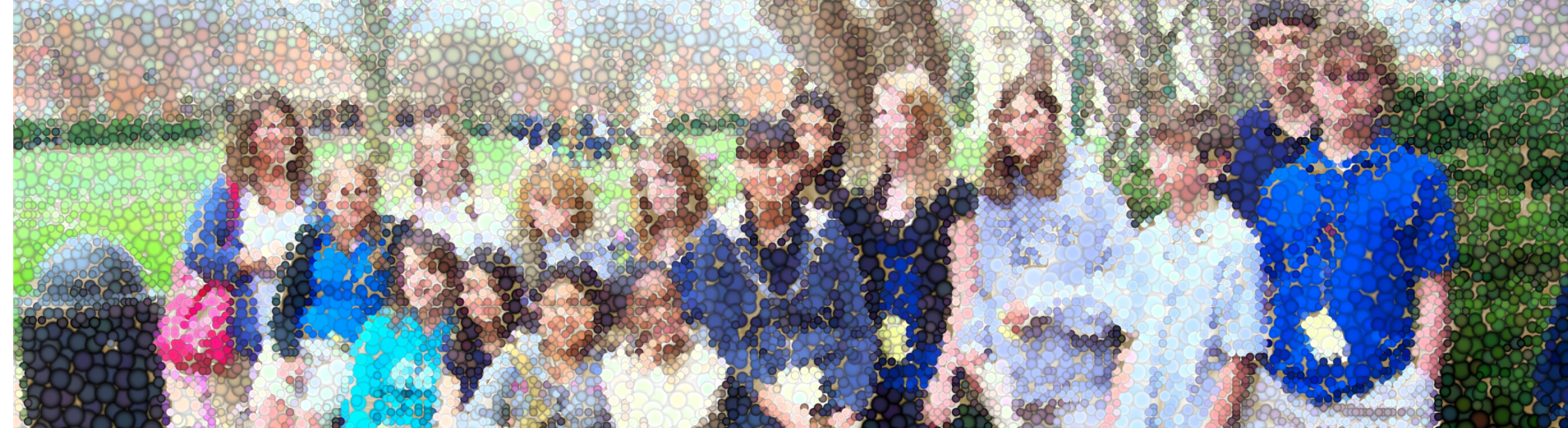 +
Message  | All |
Friends
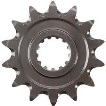 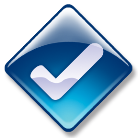 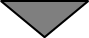 Timeline     |	About      | Friends  1,900,000,000 mutual  | 	Photos 15   |	 More
How can we unpack more tools for learning? 
What  do we need to do to help all students succeed?
POST
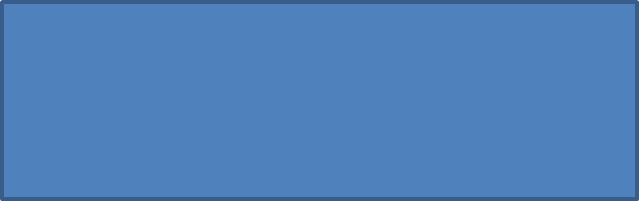 What our friends say…
I have history; It makes me who I am… Will you hear my story?


Teach me more about my people in US History.
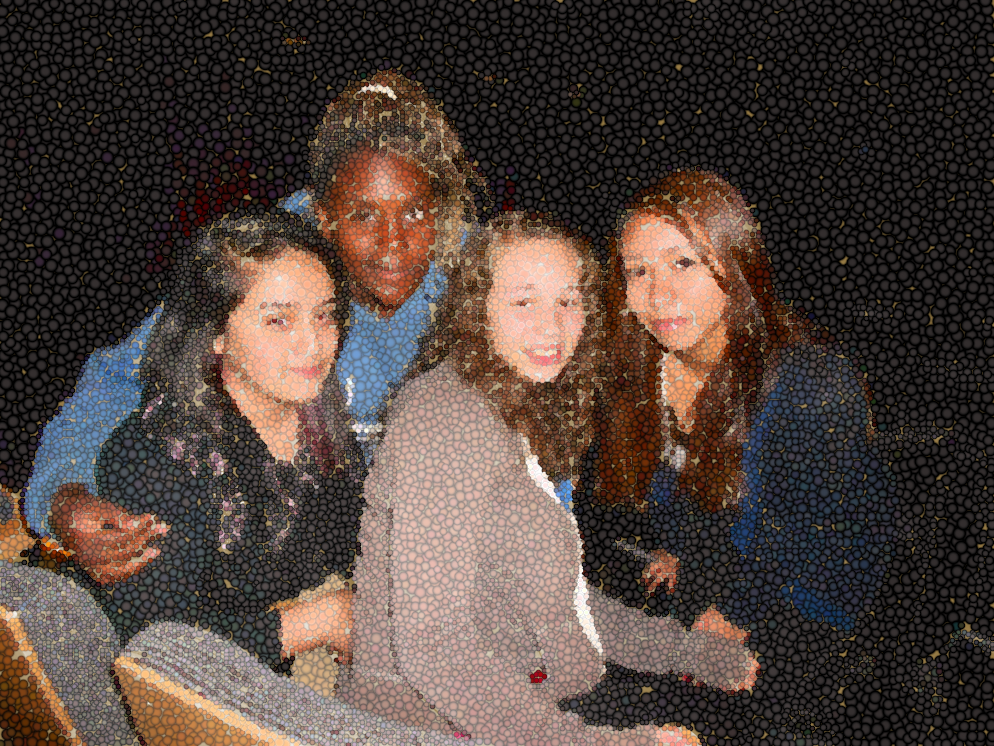 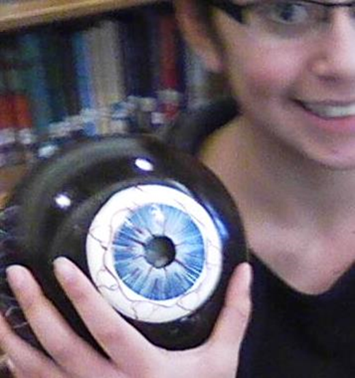 When I don’t know English, it helps me if someone connects what I already know  to the new idea. 

Teach me like the best classes.
.
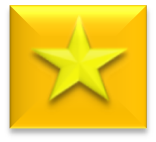 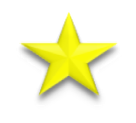 Like      .  47,000,000   Comment  .  Share  .    15 min ago
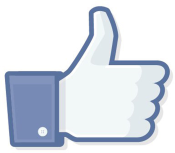 Like      .    3,486 Comment  . Share    .    37 min ago
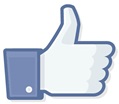 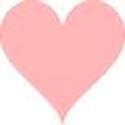 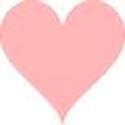 PERCENTAGE OF  US CHILDREN,  0–17 YRS BY RACE AND HISPANIC ORIGIN, 1980–2011 & PROJECTED 2012–2050
NH means Non-Hispanic
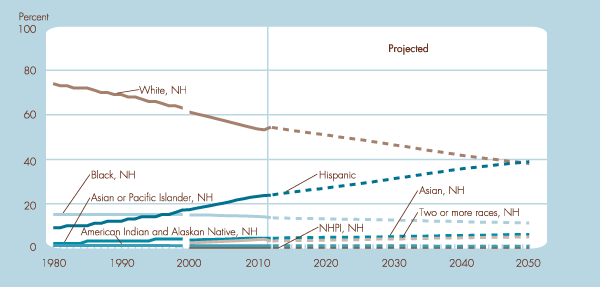 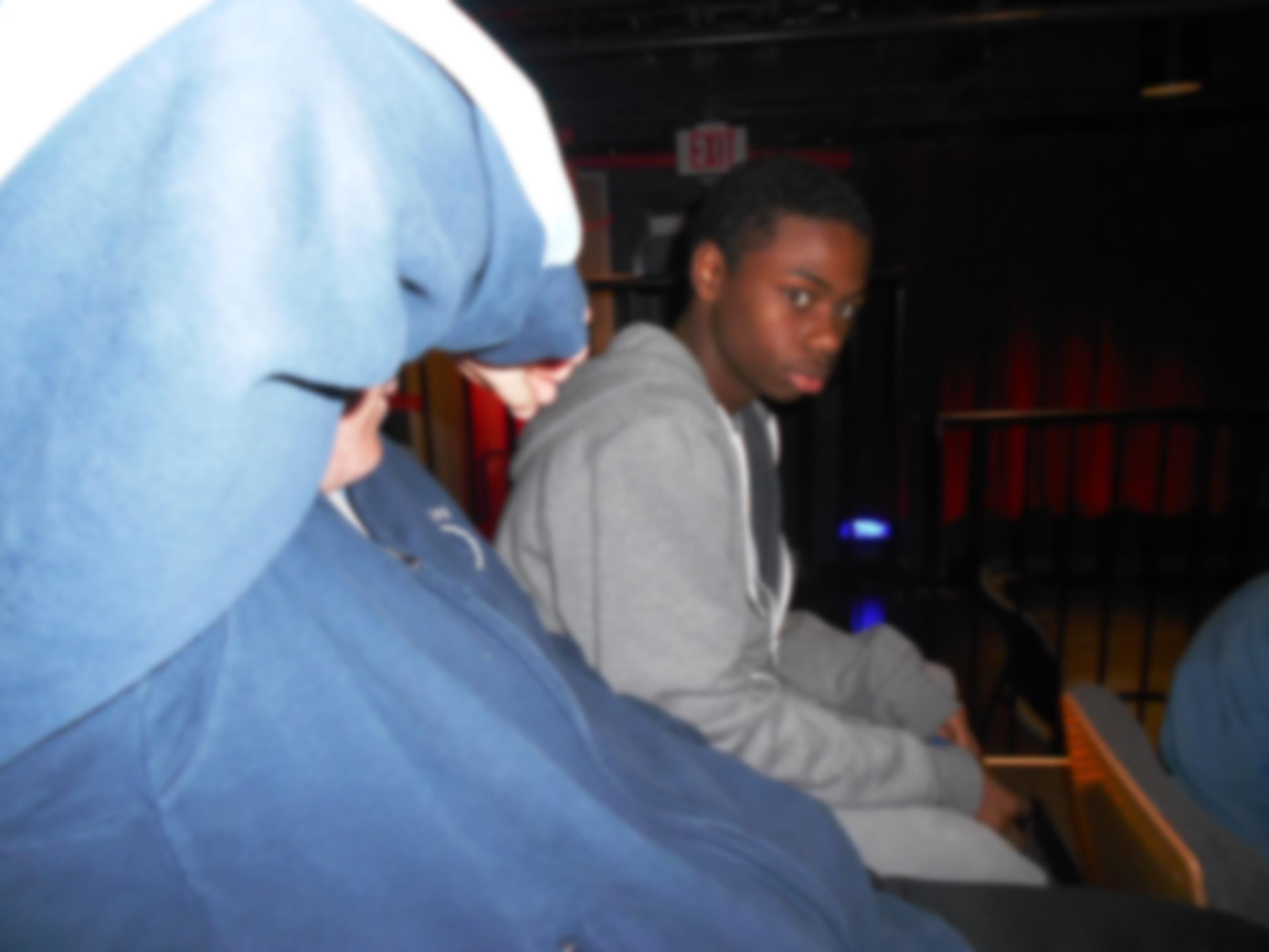 Believe I can do what the best students do. Give me a chance to lead and teach. 

Will you teach me leadership skills?
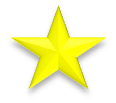 Thank You, UNC—Greensboro!  Thank you for care, leadership and financial support while developing this project. 

Past financial supports include: Pell Grant, seven UNCG tuition grants, two School of Education General Scholarships and a School of Education summer stipend to continue studies. These generosities mean much to me. 

My 14 years as a middle grades teacher taught me to ask questions about how to meet the needs of many students. The work at UNCG helped me understand the urgency of social equity for today, right now, and for all people. 
                                 
                                  With much gratitude, 
                    Kathryn K Brown
Like      .   42,000,000  Comment   .  Share   .  25 min ago
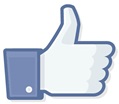 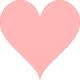 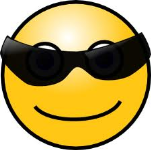 Retrieved 3/24/2013 at US Census Source, http://www.childstats.gov/americaschildren/demo.asp
Why do I feel forgotten and left out? 

Teach me to ask why things are the way they are.
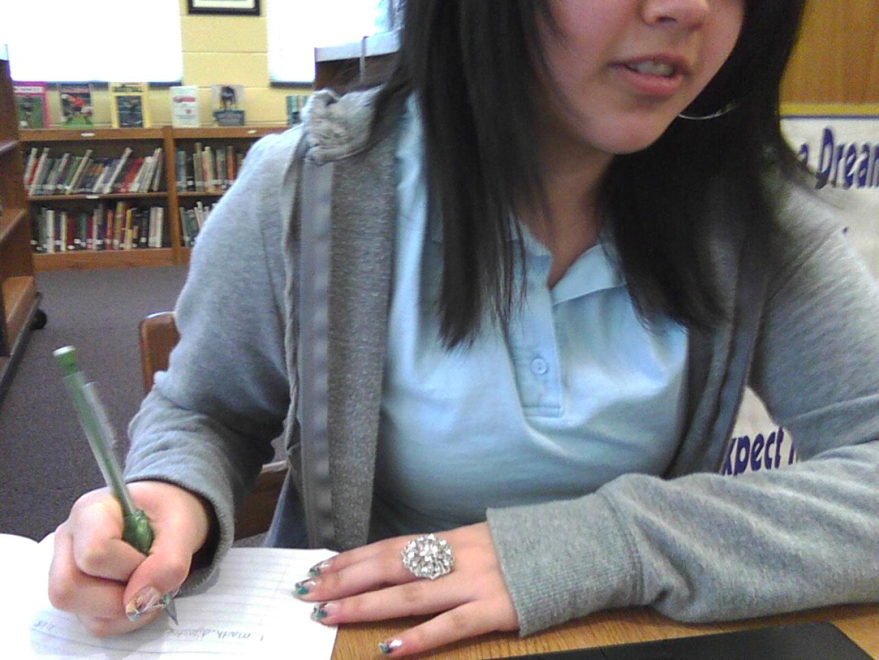 Why do I see unfair things happening all over the world?

Teach me how to be just and to help others live their dream, too.
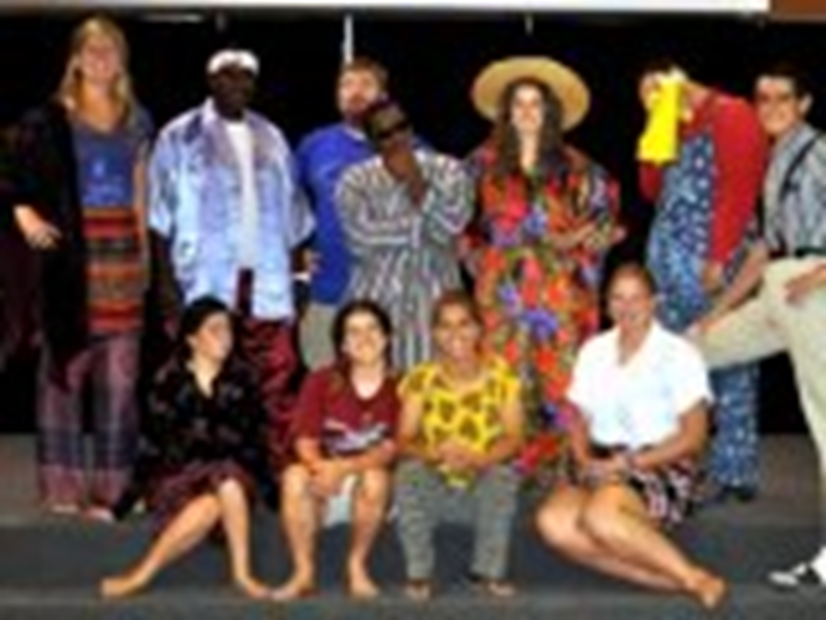 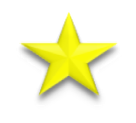 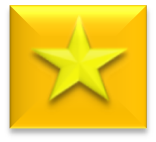 Like      .   1,000,000  Comment . Share .48 min ago
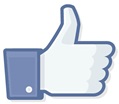 Like      .    23,900,000 Comment  .   Share  .    28 min ago
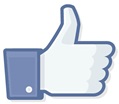 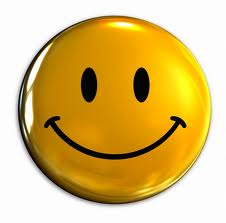 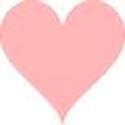 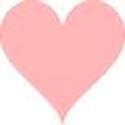